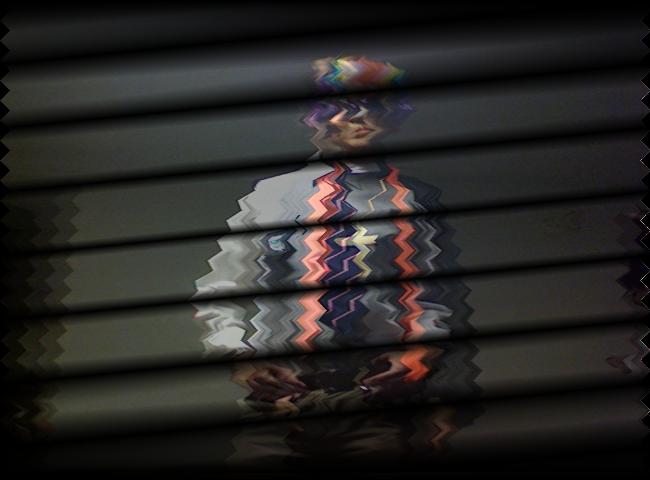 cs2220: Engineering Software
Class 16:Concurrency Rules
Fall 2010
UVa
David Evans
Picture by Jonathan Dilorenzo
Menu
PS4
Concurrency
Object-Oriented Programming
PS5 Designs [Throughout the Day]
1. Blanton, James		Kalish, Michael
2. Borja, Joseph	Oh, Uyn	                Noh, Brian
3. Brown, Jeremy		Hearn, Charles
4. Chen, Jiamin	 Sparkman, Elisabeth	Sun, Yixin
5. Dewey-Vogt, Michael 	Lopez, Erik
6. Dilorenzo, Jonathan	 Featherston, Joseph
7. Dollhopf, Niklaus        	Marion, John
8. Herder, Samuel 	        	Wallace, Alexander
Substitution Principle
public class Tree {
   public Tree getChild (int n) 
      // REQUIRES: 0 <= n < children.length 
      // EFFECTS: Returns the Tree that is the nth leftmost child 
      //                       of this.   NOTE: the rep is exposed!
public class BinaryTree extends Tree {
   // OVERVIEW: A BinaryTree is a mutable tree where the nodes are 
  //     int values and each node has zero, one or two children.
   @Override 
   public BinaryTree getChild (int n) 
      // REQUIRES: 0 <= n < 2 
      // EFFECTS: If this has at least n children, returns a copy of the
     //      BinaryTree that is the nth leftmost child of this. Otherwise, 
     //      returns null.
Does preTree imply preBinaryTree?
Substitution Principle
public class Tree {
   public Tree getChild (int n) 
      // REQUIRES: 0 <= n < children.length 
      // EFFECTS: Returns the Tree that is the nth leftmost child 
      //                       of this.   NOTE: the rep is exposed!
public class BinaryTree extends Tree {
   // OVERVIEW: A BinaryTree is a mutable tree where the nodes are 
  //     int values and each node has zero, one or two children.
   @Override 
   public BinaryTree getChild (int n) 
      // REQUIRES: 0 <= n < 2 
      // EFFECTS: If this has at least n children, returns a copy of the
     //      BinaryTree that is the nth leftmost child of this. Otherwise, 
     //      returns null.
Does 0 <= n < children.length imply 
         0 <= n < 2?
When children.length <= 2, yes!
public class Tree {
   public Tree getChild (int n) 
      // REQUIRES: 0 <= n < children.length 
      // EFFECTS: Returns the Tree that is the nth leftmost child 
      //                       of this.   NOTE: the rep is exposed!
public class BinaryTree extends Tree {
   // OVERVIEW: A BinaryTree is a mutable tree where the nodes are 
  //     int values and each node has zero, one or two children.
   @Override 
   public BinaryTree getChild (int n) 
      // REQUIRES: 0 <= n < 2 
      // EFFECTS: If this has at least n children, returns a copy of the
     //      BinaryTree that is the nth leftmost child of this. Otherwise, 
     //      returns null.
Does postBinaryTree imply postTree?
public class Tree {
   public Tree getChild (int n) 
      // REQUIRES: 0 <= n < children.length 
      // EFFECTS: Returns the Tree that is the nth leftmost child 
      //                       of this.   NOTE: the rep is exposed!
public class BinaryTree extends Tree {
   // OVERVIEW: A BinaryTree is a mutable tree where the nodes are 
  //     int values and each node has zero, one or two children.
   @Override 
   public BinaryTree getChild (int n) 
      // REQUIRES: 0 <= n < 2 
      // EFFECTS: If this has at least n children, returns a copy of the
     //      BinaryTree that is the nth leftmost child of this. Otherwise, 
     //      returns null.
Code that “breaks” with subtype:
Tree b1 = t.getChild(0);
Tree b2 = t.getChild(0);
assert b1 == b2;
PS5 Designs [Throughout the Day]
1. Blanton, James		Kalish, Michael
2. Borja, Joseph	Oh, Uyn	                Noh, Brian
3. Brown, Jeremy		Hearn, Charles
4. Chen, Jiamin	 Sparkman, Elisabeth	Sun, Yixin
5. Dewey-Vogt, Michael 	Lopez, Erik
6. Dilorenzo, Jonathan	 Featherston, Joseph
7. Dollhopf, Niklaus        	Marion, John
8. Herder, Samuel 	        	Wallace, Alexander
Parameterized Filters
Object
Filter
MultiFilter
PointFilter
BlurFilter
AverageFilter
NegativeFilter
Purple: abstract classes
Filter
Option 1:
Filter subtype
ParameterizedFilter
MultiFilter
PointFilter
BlurFilter
ParameterizedBlurFilter
AverageFilter
NegativeFilter
Filter
ParameterizedFilter
Option 2:
public int getParameter();
public abstract boolean hasParameter();
MultiFilter
PointFilter
BlurFilter
AverageFilter
NegativeFilter
Filter
ParameterizedFilter
PointFilter
BlurFilter
MultiFilter
IntParameterizedFilter
StringParameterizedFilter
NegativeFilter
AverageFilter
public class BlurFilter extends Filter   
    implements ParameterizedFilter {
   private int param;
   public void setParameter(int val) { 
      param = val; }
   public int getParameter() { 
      return param; }
   public String getPrompt() {
      return “Enter the blurring factor: ”; }
  ...
}
Option 3:
Interface
public interface ParameterizedFilter {
   public void setParameter(int val);
   public int getParameter();
   public String getPrompt();
}
PS5 Designs [Throughout the Day]
1. Blanton, James		Kalish, Michael
2. Borja, Joseph	Oh, Uyn	                Noh, Brian
3. Brown, Jeremy		Hearn, Charles
4. Chen, Jiamin	 Sparkman, Elisabeth	Sun, Yixin
5. Dewey-Vogt, Michael 	Lopez, Erik
6. Dilorenzo, Jonathan	 Featherston, Joseph
7. Dollhopf, Niklaus        	Marion, John
8. Herder, Samuel 	        	Wallace, Alexander